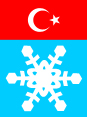 TÜRKİYE KAYAK FEDERASYONU

SNOWBOARD 2.ETAP KUTLU DUMLU YARIŞMASI
	ERGAN / ERZİNCAN 
14-16 ŞUBAT 2025
İL YOKLAMASI
ANTALYA            
ANKARA
ARDAHAN
BURSA
BİTLİS
DENİZLİ
ESKİŞEHİR
ERZURUM
IĞDIR
İSTANBUL
ISPARTA
                                       
NEVŞEHİR
KARS 
KASTAMONU
KAYSERİ
KARABÜK
RİZE
MUŞ
SAKARYA
SİVAS
VAN
YARIŞMA PROGRAMI
14 ŞUBAT 2025 SAAT 18:00 TEKNİK TOPLANTI
YER : Erzincan 13 Şubat Şehir Stadı İnovasyon Merkezi  

15 ŞUBAT 2025 PARALEL GAINT SLALOM YARIŞMASI
PİST TANIMA 	: 09:15 – 09:45
YARIŞMA SAATİ	: 10:00 

16 ŞUBAT 2025 PARALEL SLALOM YARIŞMASI
PİST TANIMA	: 09:15 – 09:45
YARIŞMA SAATİ	: 10:00
START SIRALAMASI
U11
Kızlar/Erkekler (Büyük Slalom / Slalom)
U13
Kızlar/Erkekler (Büyük Slalom / Slalom)
U15
Kızlar/Erkekler (Büyük Slalom / Slalom)
+15
Kızlar/Erkekler (Paralel Büyük Slalom / Paralel Slalom)
TÜRKİYE ŞAMPİYONASI KOTALARI
ORTAK KURALLAR
Pist tanıma süresi bittikten sonra yarışma alanında bulunan sporcular diskalifiye edilir. Pist tanıması yaparken sporcuların göğüs numaraları giyilmiş ve gözükür olmalıdır. Pist tanıması yaparken kapıların içine girilmez, kapılarda dönüş yapanlar ve pistin yan tarafında hayalet dönüş yapanlar diskalifiye edilir.
Yarışma sonuçlarına itirazlar, yarışma alanında resmi olmayan sonuçlar açıklandıktan sonra 15 dakika içerisinde yarışma jürisine yazılı olarak yapılır
Yazılı olarak yapılmayan itirazlar değerlendirmeye alınmaz.
Resmi yarışma sonuçları kafile idarecilerine mail olarak yada whatsapp grubundan gönderilecektir.
Yarışmada yasal harcırahı hak etmeyen sporcuların harcırahı uygun görüldüğü takdirde Gençlik Spor İl Müdürlüklerinin ilgili bütçesinden ödeme yapılır.
Teknik yetersizliği olan sporcular yarışma jürisi tarafından pisten alınır ve DNS (yarışmada start almadı) olarak işlenir.
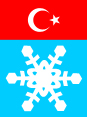 TÜM SPORCU VE ANTRENÖRLERE BAŞARILAR DİLERİZ
SNOWBOARD TEKNİK KURULU